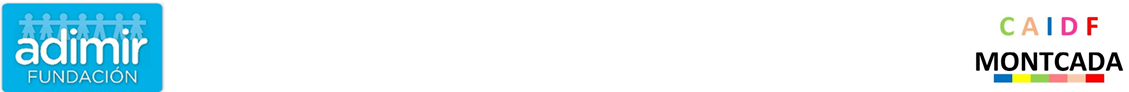 CONOCIMIENTO DEL MEDIO
LAS ACTIVIDADES ECONÓMICAS
Autor pictogramas: Sergio Palao Procedencia: ARASAAC (http://arasaac.org) Licencia: CC (BY-NC-SA)
Propiedad: Gobierno de Aragón. Editado por : Francisco Javier Vaca Román ( Fund. ADIMIR)
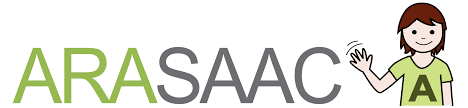 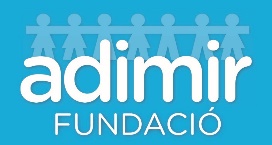 LOS QUE OBTIENEN PRODUCTOS.
1-
SECTOR PRIMARIO:
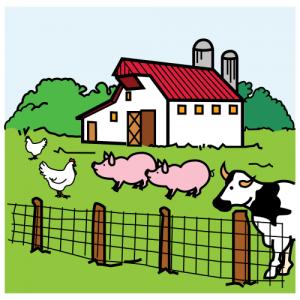 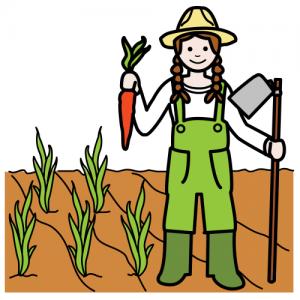 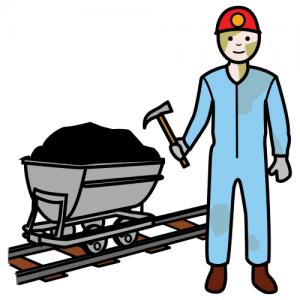 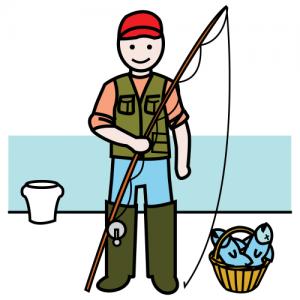 GANADERÍA
MINERÍA
PESCA
AGRICULTURA
SECTOR SECUNDARIO:
LOS QUE ELABORAN PRODUCTOS.
2-
HAY 3 TIPOS DE TRABAJOS
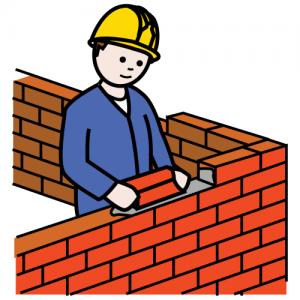 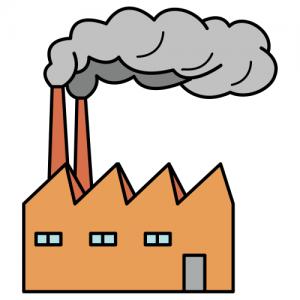 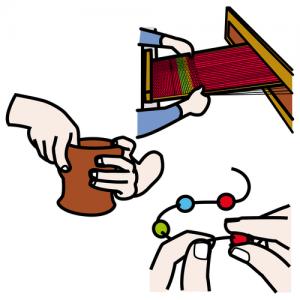 INDUSTRIA
CONSTRUCCIÓN
ARTESANÍA
3-
LOS QUE VENDEN PRODUCTOS.
SECTOR TERCIARIO:
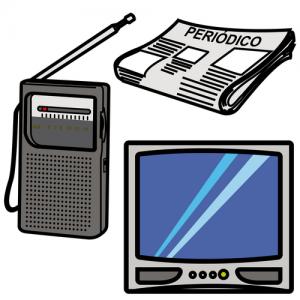 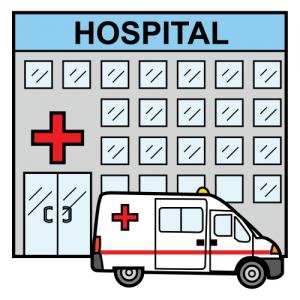 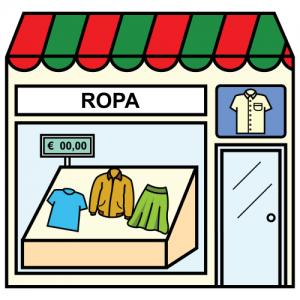 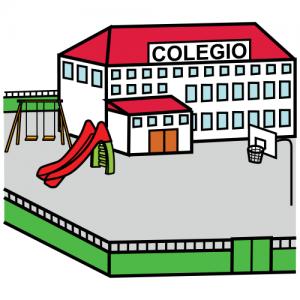 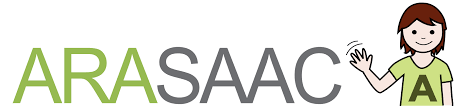 MEDIOS DE COMUNICACIÓN
COMERCIO
SERVICIOS EDUCATIVOS
SERVICIOS SANITARIOS
X
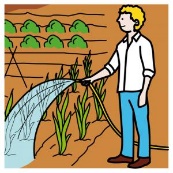 NO HAY QUE REGAR.
DE SECANO
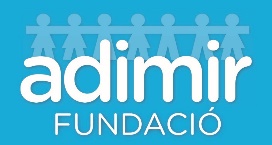 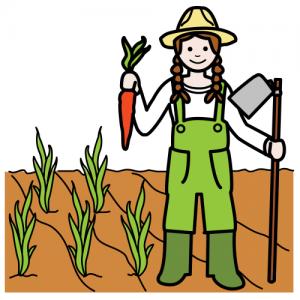 2 TIPOS
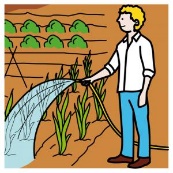 DE REGADÍO
HAY QUE REGAR. NECESITAN MÁS AGUA.
AGRICULTURA
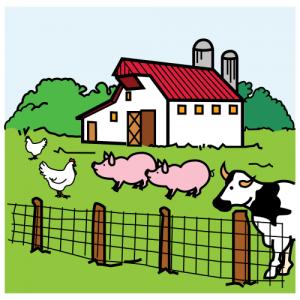 DE PASTO
CRIANZA EN LIBERTAD.
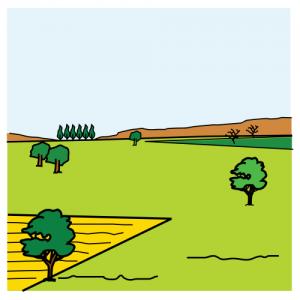 2 TIPOS
SECTOR PRIMARIO
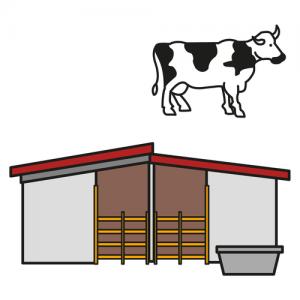 LOS ANIMALES VIVEN ENCERRADOS.
ESTABULADA
GANADERÍA
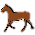 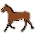 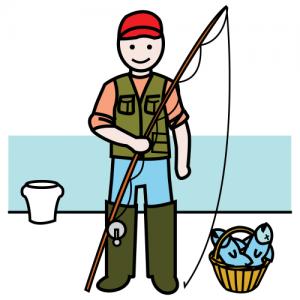 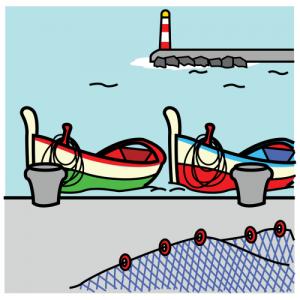 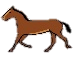 PESCA
EN LOS PUERTOS
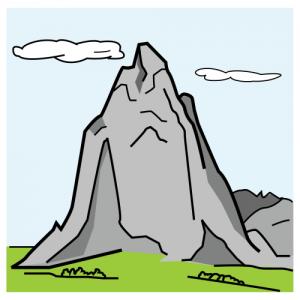 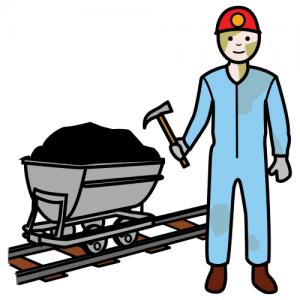 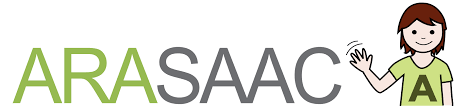 EN LAS CANTERAS
MINERÍA
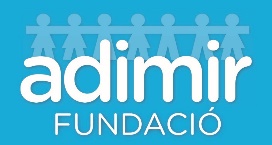 FABRICAN PRODUCTOS
 PARA OTRAS INDUSTRIAS
DE BASE
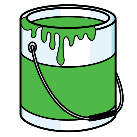 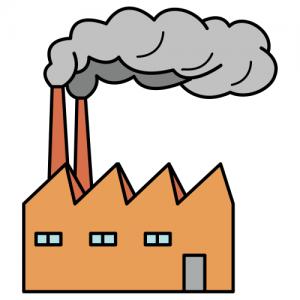 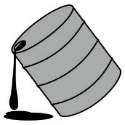 POR EJEMPLO, LA INDUSTRIA QUÍMICA
INDUSTRIAS
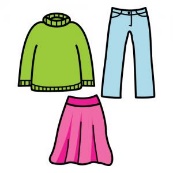 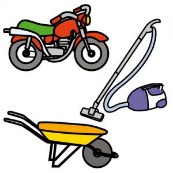 FABRICAN PRODUCTOS
QUE LAS PERSONAS
 PUEDEN COMPRAR
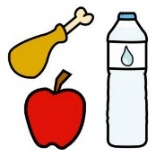 PUEDEN SER
DE CONSUMO
ALIMENTACIÓN
MAQUINARIA
TEXTILES
LAS FABRICAS TRANSFORMAN EL PAISAGE Y SE AGRUPAN EN POLÍGONOS INDUSTRIALES
SECTOR SECUNDARIO
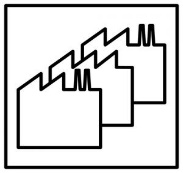 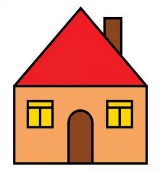 FABRICACIÓN DE VIVIENDA
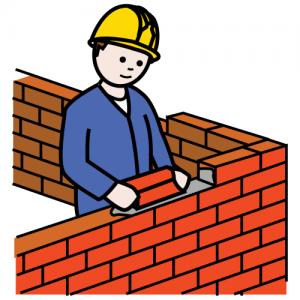 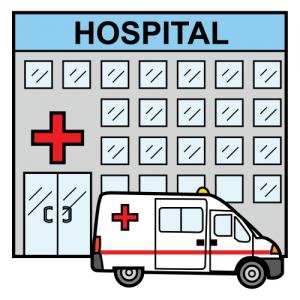 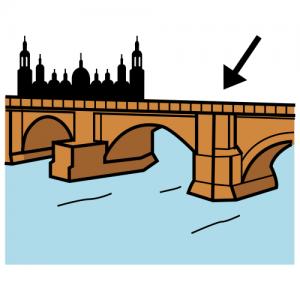 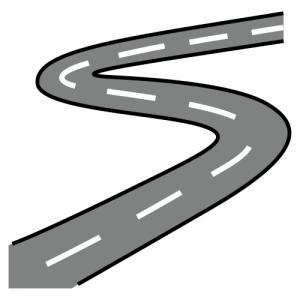 CONSTRUCCIÓN
OBRAS PÚBLICAS
PUEDE SER
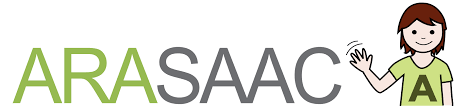 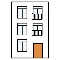 INTERIOR  (EL MISMO PAÍS)
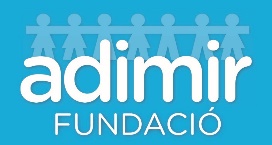 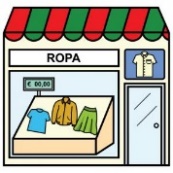 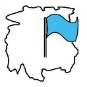 COMPRAMOS LO QUE NECESITAMOS
COMERCIO
PUEDE SER
EXTERIOR (ENTRE PAÍSES DIFERENTES)
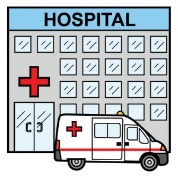 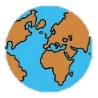 CUIDAN DE NUESTRA SALUD
SERVICIOS SANITARIOS
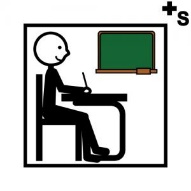 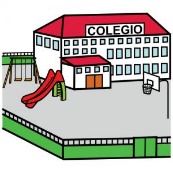 EDUCAN Y FORMAN A LA POBLACIÓN
SERVICIOS EDUCATIVOS
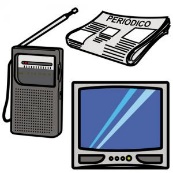 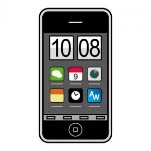 NOS MANTIENEN INFORMADOS
MEDIOS DE COMUNICACIÓN
INTERNET Y LAS NUEVAS TECNOLOGÍAS HAN CAMBIADO LOS MEDIOS
SECTOR TERCIARIO
DA SERVICIOS Y ATIENDE A LAS PERSONAS
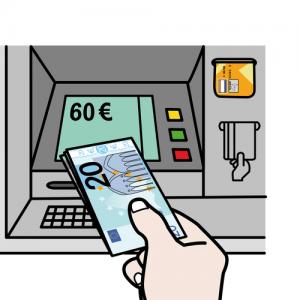 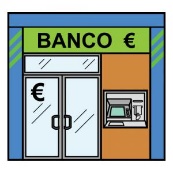 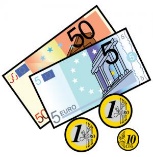 SERVICIOS FINANCIEROS O BANCOS
GESTIONAN EL DINERO
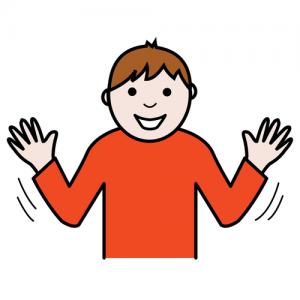 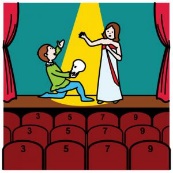 ENTRETIENEN A LA GENTE (EL CINE, EL TEATRO, EL ESPLAI…)
SERVICIOS CULTURALS Y DE OCIO
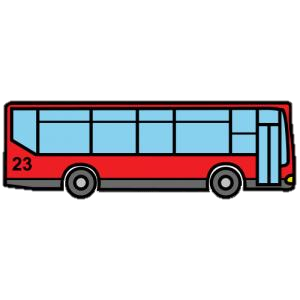 HACEN QUE LA GENTE SE PUEDA  MOVER POR LA CIUTAT Y POR EL MUNDO
TURISMO Y TRANSPORTE
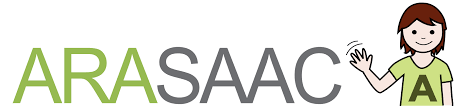 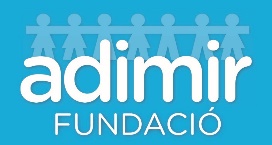 CUESTIONARIO
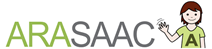 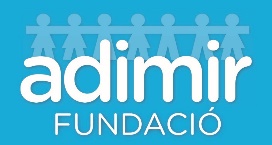 CUESTIONARIO
¿CUNTOS TRABAJOS HAY?
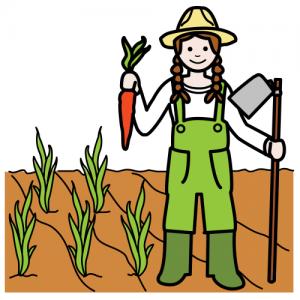 SECTOR PRIMARIO
1. UNO
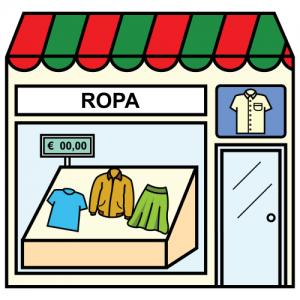 TRES
2. TRES
SECTOR SECUNDARIO
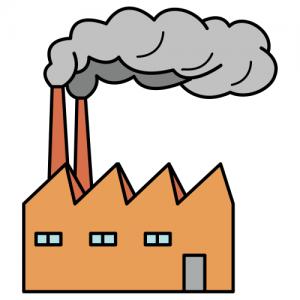 3. DOS
SECTOR TERCIARIO
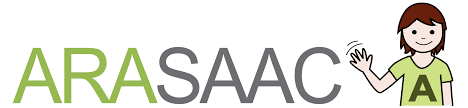 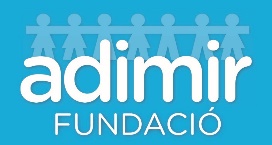 CUESTIONARIO
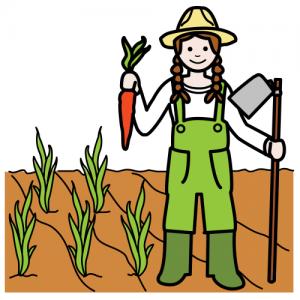 SECTOR PRIMARIO…
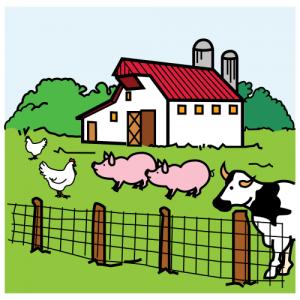 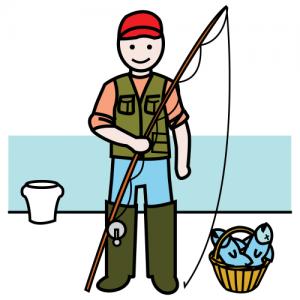 1. AGRICULTURA, GANADERIA, PESCA Y MINERIA.
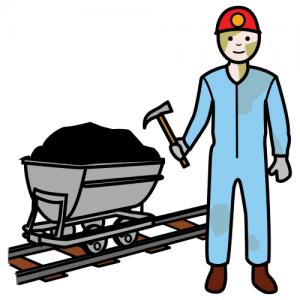 2. CONSTRUCCIÓN, INDUSTRIA, ARTESANÍA  .
AGRICULTURA, GANADERÍA, PESCA Y MINERIA
3. COMUNICATIU, SANITARI, EDUCATIU I COMERÇ.
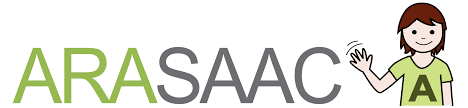 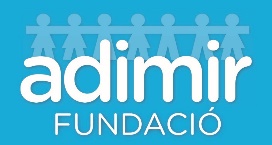 CUESTIONARIO
SECTOR SECUNDARIO ….
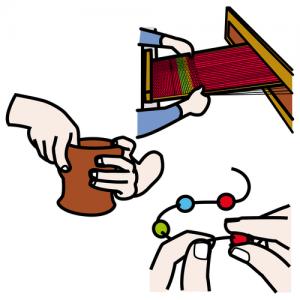 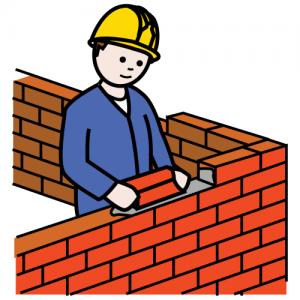 1. COMUNICATIVO, SANITARIO, EDUCATIVO Y COMERCIO.
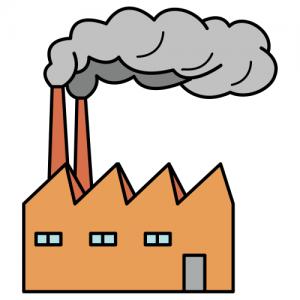 2. AGRICULTURA, GANADERIA, PESCA Y MINERÍA.
CONSTRUCCIÓ, INDUSTRÍA Y ARTESANIA
3. CONSTRUCCIÓN, INDUSTRÍA Y ARTESANIA .
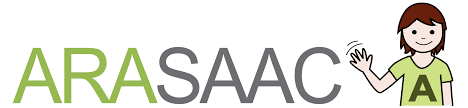 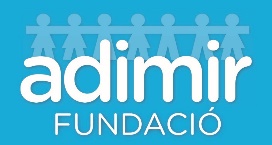 CUESTIONARIO
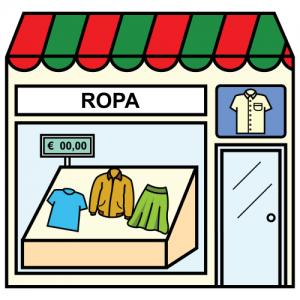 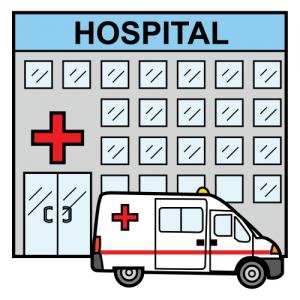 SECTOR TERCIARIO….
1. AGRICULTURA, GANADERÍA, PESCA Y MINERÍA .
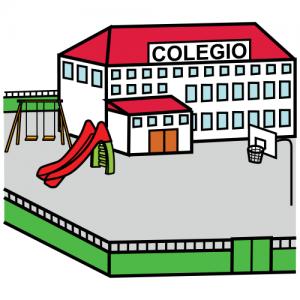 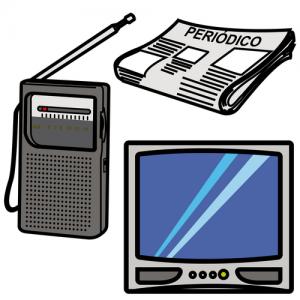 2. COMUNICATIVO, SANITARIO, EDUCATIVO Y COMERCIO.
COMUNICATIVO, SANITARIO, EDUCATIVO Y COMERCIO.
3. AGRICULTURA, GANADERÍA, PESCA Y MINERÍA.
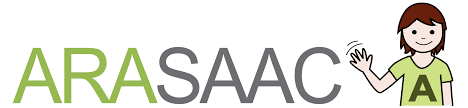 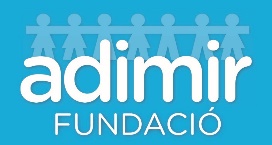 CUESTIONARIO
EN LA GANADERÍA HAY ….
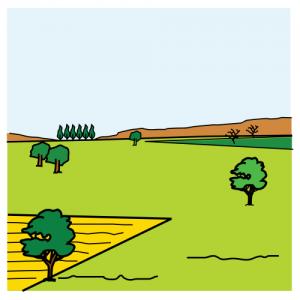 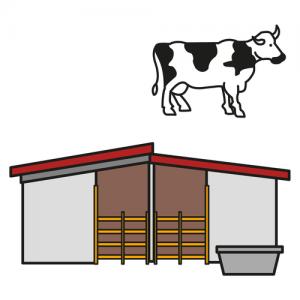 1. UN TIPO: DE PASTO .
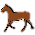 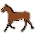 2. UN TIPO: ESTABULADA.
DOS TIPOS
PASTO Y ESTABULADA
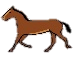 3. DOS TIPOS: PASTO Y ESTABULADA .
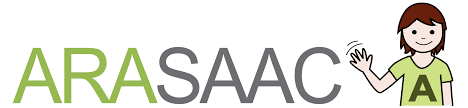 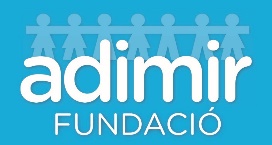 CUESTIONARIO
LA AGRICULTURA HAY…
1. DOS TIPOS: REGADÍO Y SECANO .
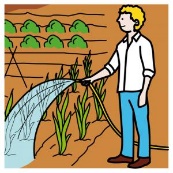 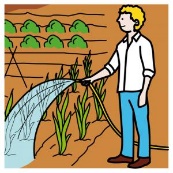 X
2. DOS TIPOS: PASTO Y ESTABULADA .
DOS TIPOS: REGADÍO Y SECANO
3. UN TIPU: REGADÍO.
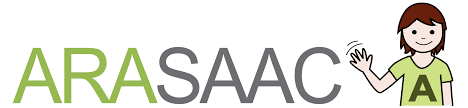 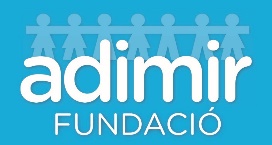 CUESTIONARIO
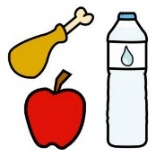 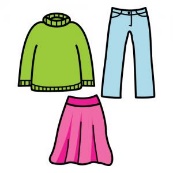 LAS INDUTRIAS DE CONSUMO….
1. FABRICAN PRODUCTOS QUE LAS PERSONAS PUEDEN COMPRAR.
FABRICAN PRODUCTOS QUE LAS PERSONAS PUEDEN COMPRAR.
2. FABRICAN PRODUCTOS  PARA ATRAS INDUSTRIAS.
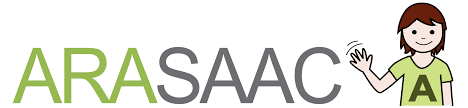 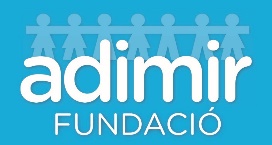 CUESTIONARIO
LAS INDUSTRIAS DE BASE …
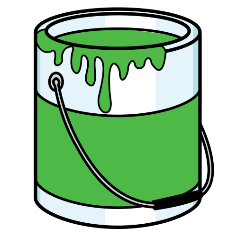 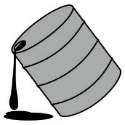 1. FABRICAN PRODUCTOS  PARA OTRAS INDUSTRIAS.
FABRICAN PRODUCTOS  PARA OTRAS INDUSTRIAS
POR EJEMPLO, LA INDUSTRIA QUÍMICA.
2. FABRICAN PRODUCTOS QUE LAS 
      PERSONAS PUEDEN COMPRAR.
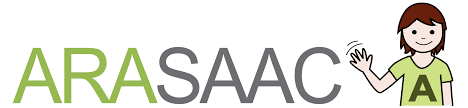 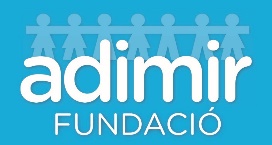 CUESTIONARIO
LA CONSTRUCCIÓN PUEDE SER …
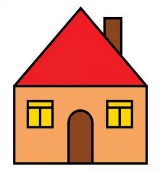 1. FABRICACIÓN DE VIVIENDAS Y OBRAS PÚBLICAS.
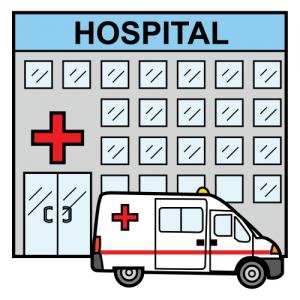 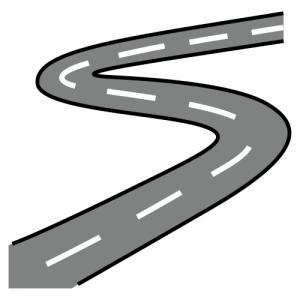 2. FABRICACIÓN DE VIVIENDAS.
FABRICACIÓN DE VIVIENDAS 
Y
OBRAS PÚBLICAS.
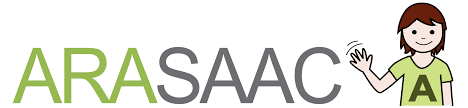 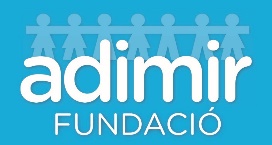 CUESTIONARIO
COMERCIO….
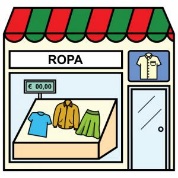 1. EDUCAN Y FORMAN A LA POBLACIÓN.
2. CUIDAN DE NUESTRA SALUD.
COMPREM EL QUE NECESSITEM
3. COMPRAMOS LO QUE NECESITEMOS.
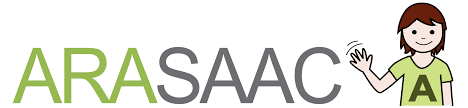 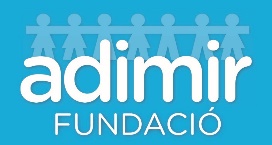 CUESTIONARIO
SERVICIOS SANITARIOS…
1. CUIDAN DE NUESTRA SALUD.
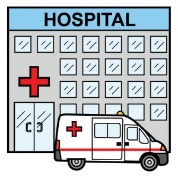 2. EDUCAN Y FORMAN A LA POBLACIÓN.
CUIDAN DE NUSETRA SALUD
3. COMPRAMOS LO QUE NECESITEMOS.
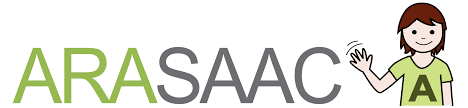 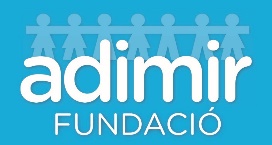 CUESTIONARIO
SERVICIOS EDUCATIVOS…
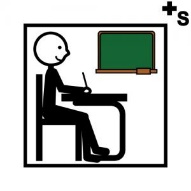 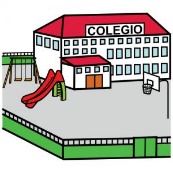 1. CUIDAN DE NUESTRA SALUD.
2. EDUCAN Y FORMAN A LA POBLACIÓN.
EDUCAN Y FORMAN A LA POBLACIÓN.
3. COMPRAMOS LO QUE NECESITAMOS.
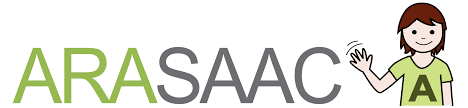 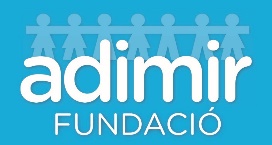 CUESTIONARIO
MEDIOS DE COMUNICACIÓN…
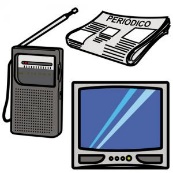 1. NOS MANTIENEN INFORMADOS.
2. EDUCAN Y FORMAN A LA POBLACIÓN.
NOS MANTIENEN INFORMADOS.
3. COMPRAMOS LO QUE NECESITAMOS.
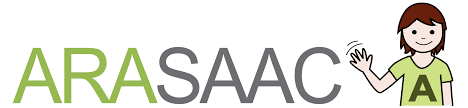 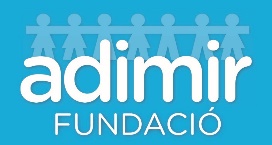 CUESTIONARIO
SERVICIOS FINANCIEROS O BANCOS…
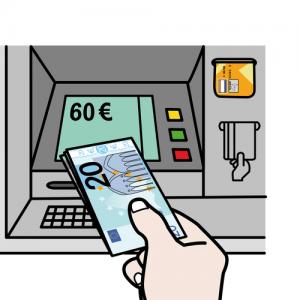 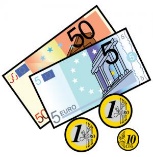 1. GESTIONAN EL DINERO.
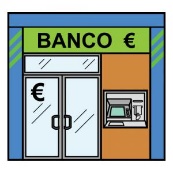 2. EDUCAN Y FORMAN A LA POBLACIÓN.
GESTIONAN EL DINERO.
3. COMPRAMOS LO QUE NECESITAMOS.
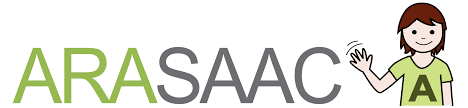 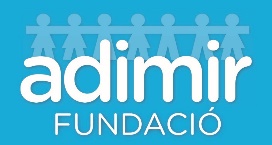 CUESTIONARIO
SERVICIOS CULTURALES Y DE OCIO…
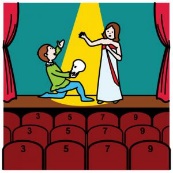 1. GESTIONAN EL DINERO.
2. ENTRETIENEN A LA GENTE.
ENTRETIENEN A LA GENTE 
(CINE, TEATRO, ESPLAI…)
.
3. COMPRAMOS LO QUE NECESITAMOS.
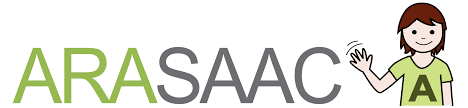 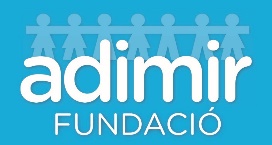 CUESTIONARIO
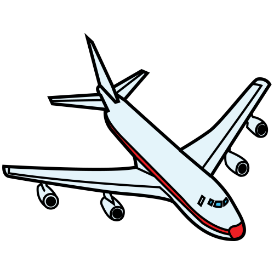 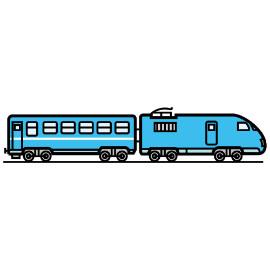 TURISMO Y TRANSPORTE….
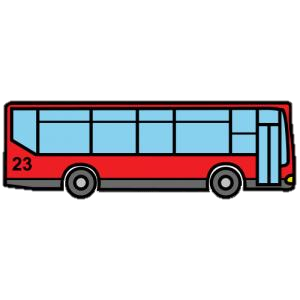 1. GESTIONAN EL DINERO.
2. ENTRETIENEN A LA GENTE.
HACEN QUE LA GENTE SE PUEDA MOVER POR LA CIUDAD Y POR EL MUNDO.
3. HACEN QUE LA GENTE SE PUEDA MOVER POR LA CIUDAD Y POR EL MUNDO.
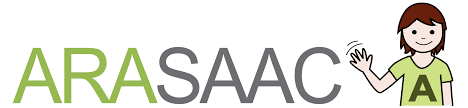